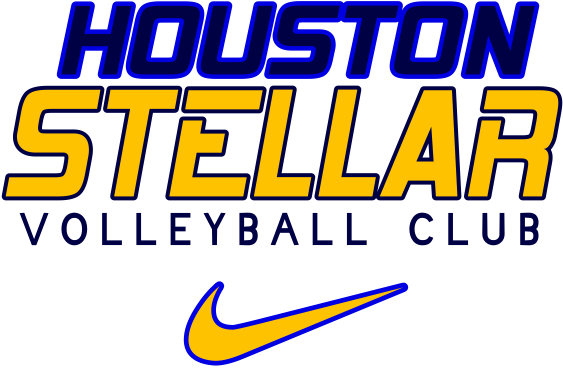 Coach Meeting 
2016-2017
2016-2017 Club Motto:
Elevate Your Game
2016-2017 Roles / Responsibilities
Sara Zanon –  Club Owner / Director
Scott Zanon – Club Owner / Business Director

Christian Dunn – Age Group Director (11-14s)
                               Recruiting Director
                               Tournament Director
Suzy Buechele –  Age Group Director (15-18s) 
                               Recruiting Coordinator
                               Events Coordinator
Robin Coonfield – Finance Manager for player accounts